お花見イベントおとなりさん。上山門
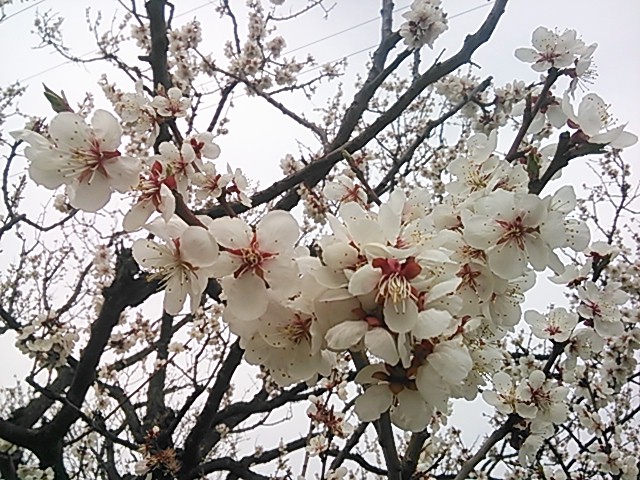 日時：令和3年3月24日(水)　11時～15時
場所：西部霊園公園
※コロナの影響で変更する場合あり。
電話092-834-3184